Indiana University
http://salsahpc.indiana.edu
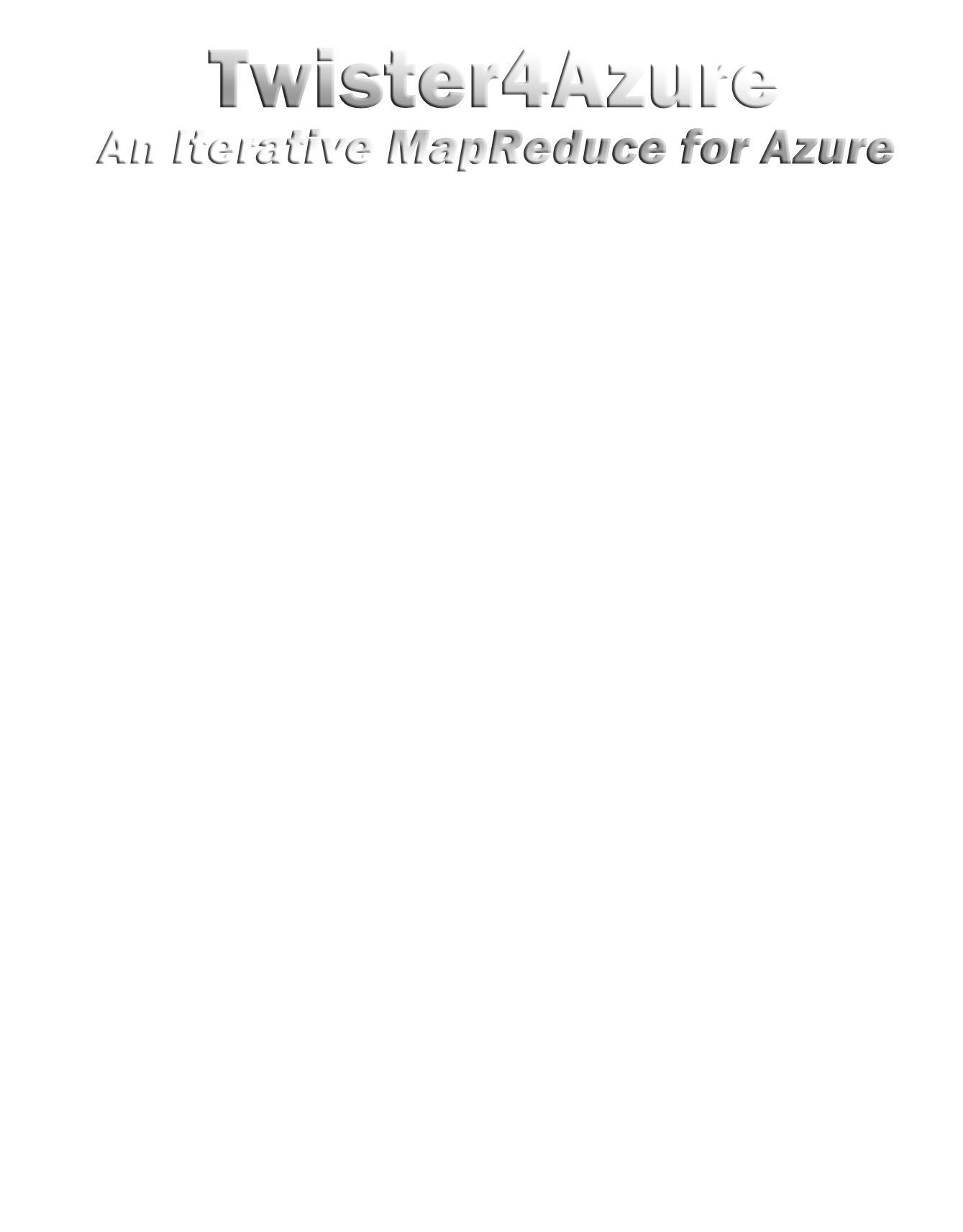 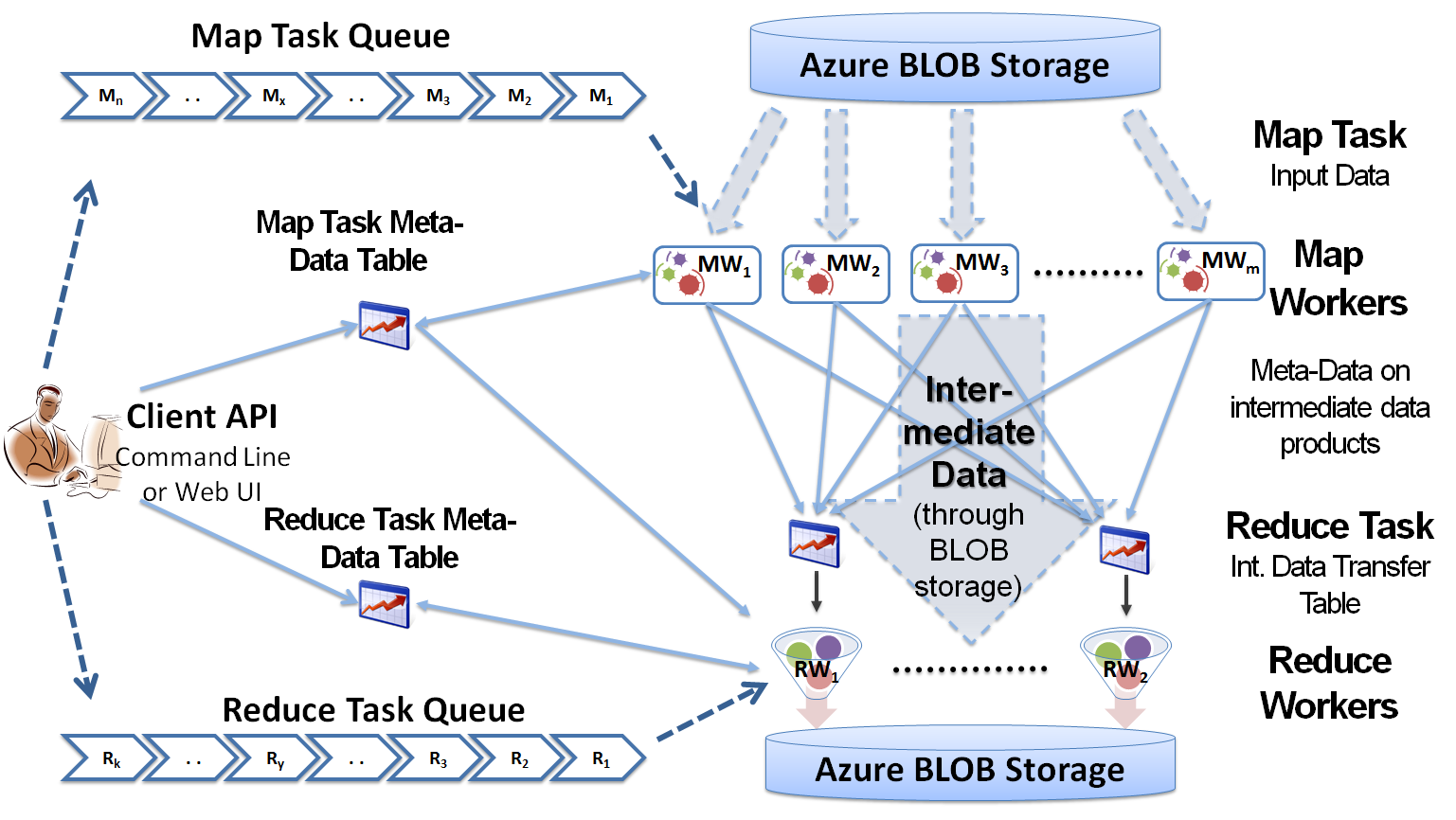 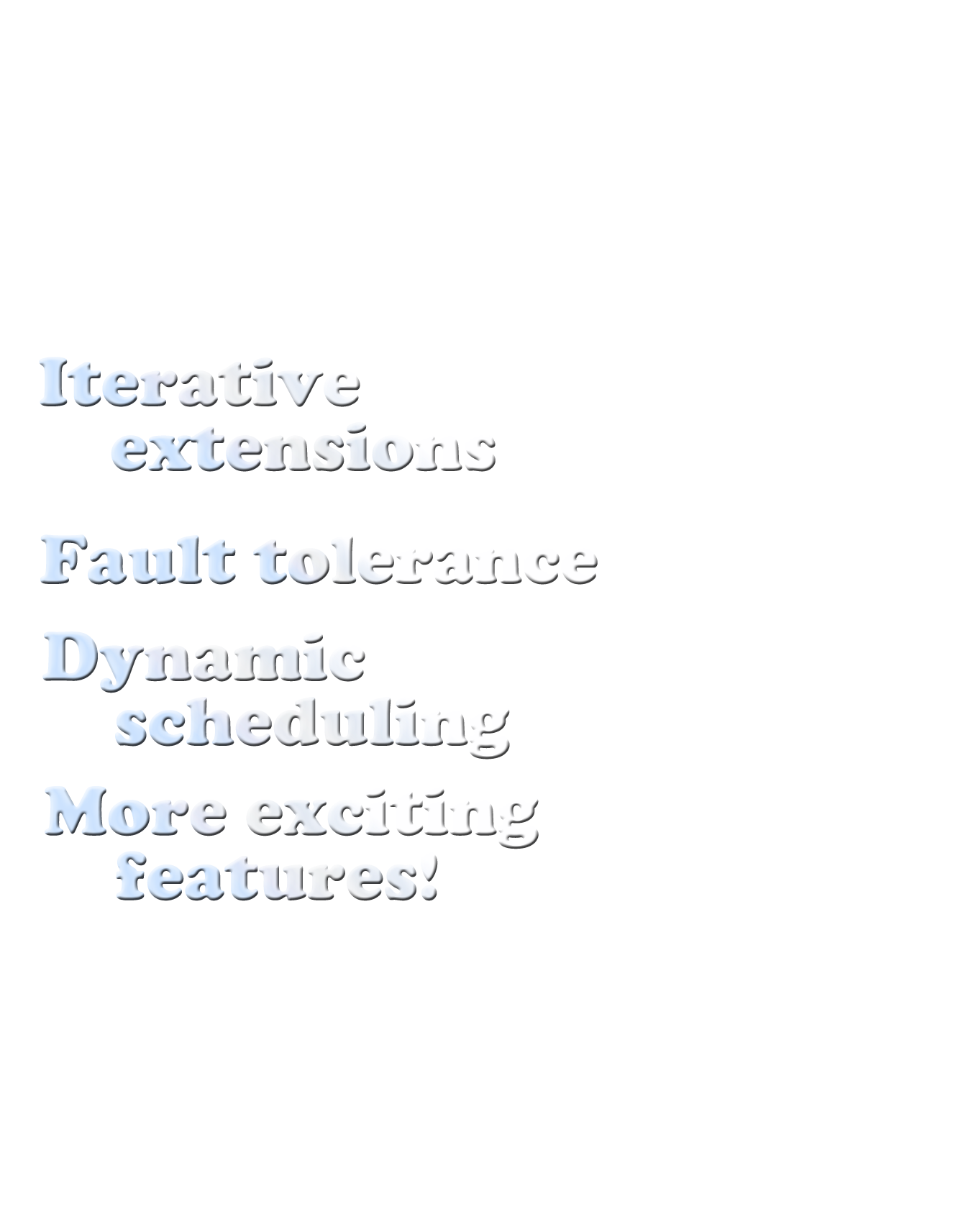 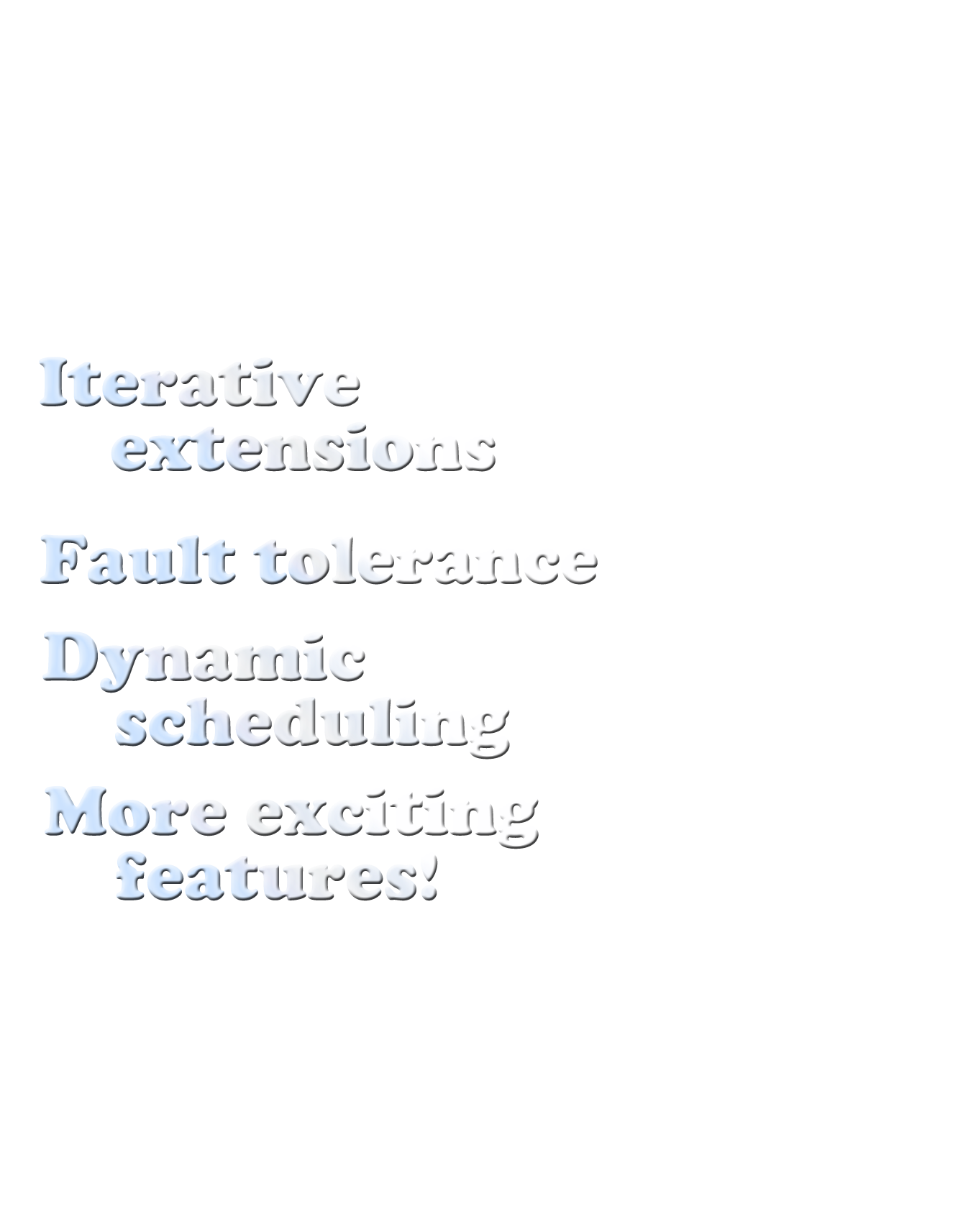 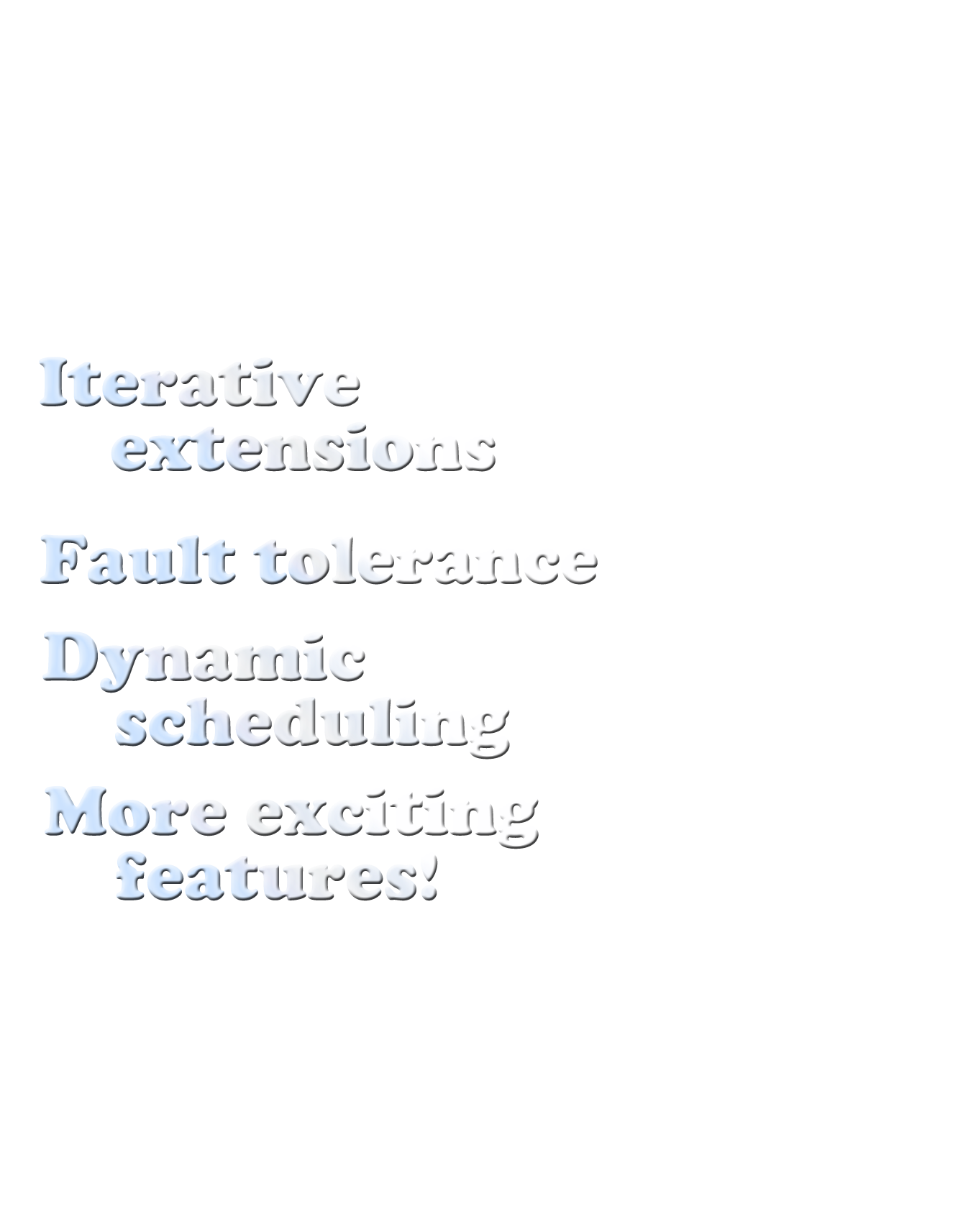 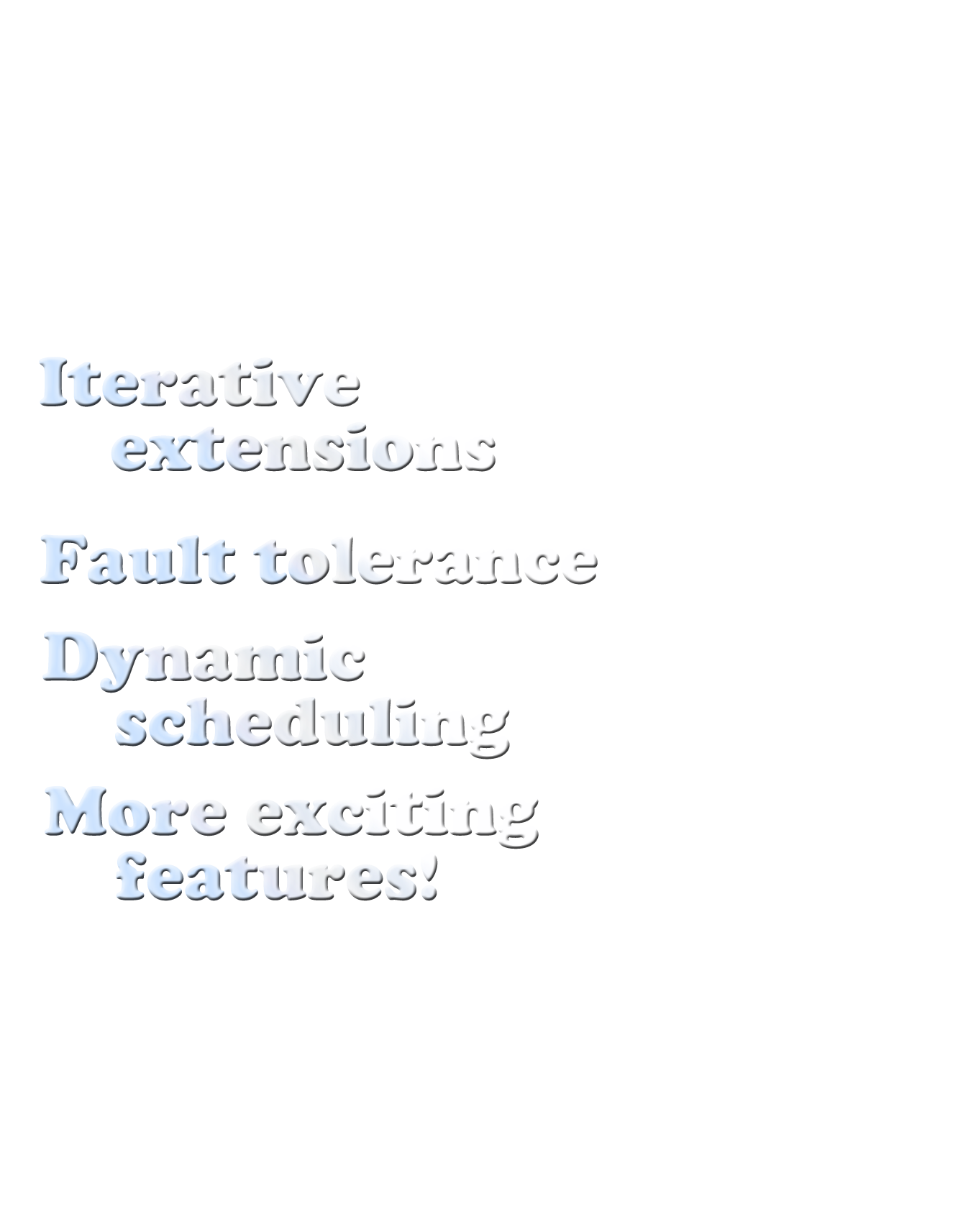 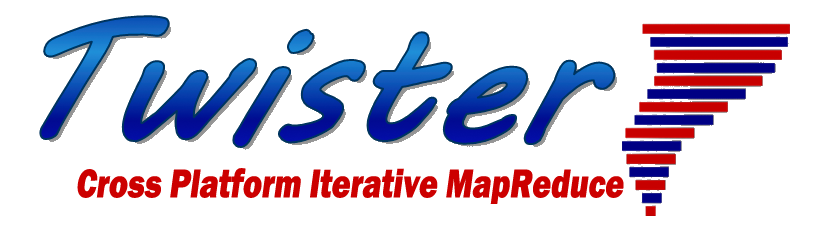 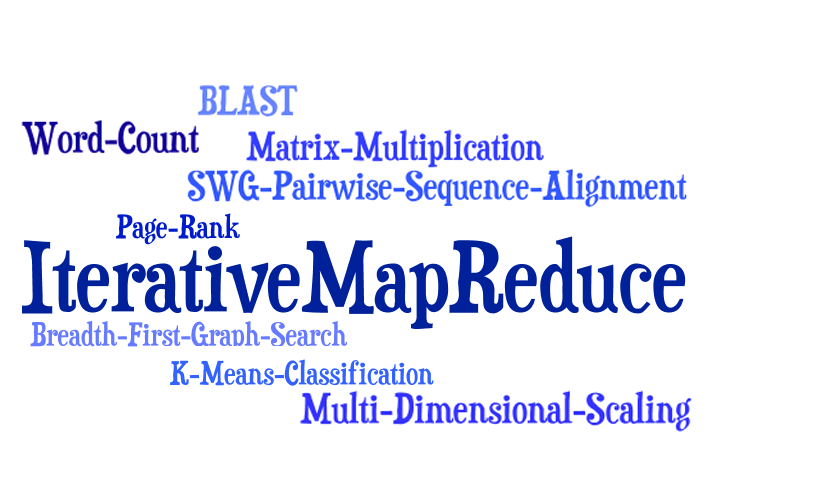 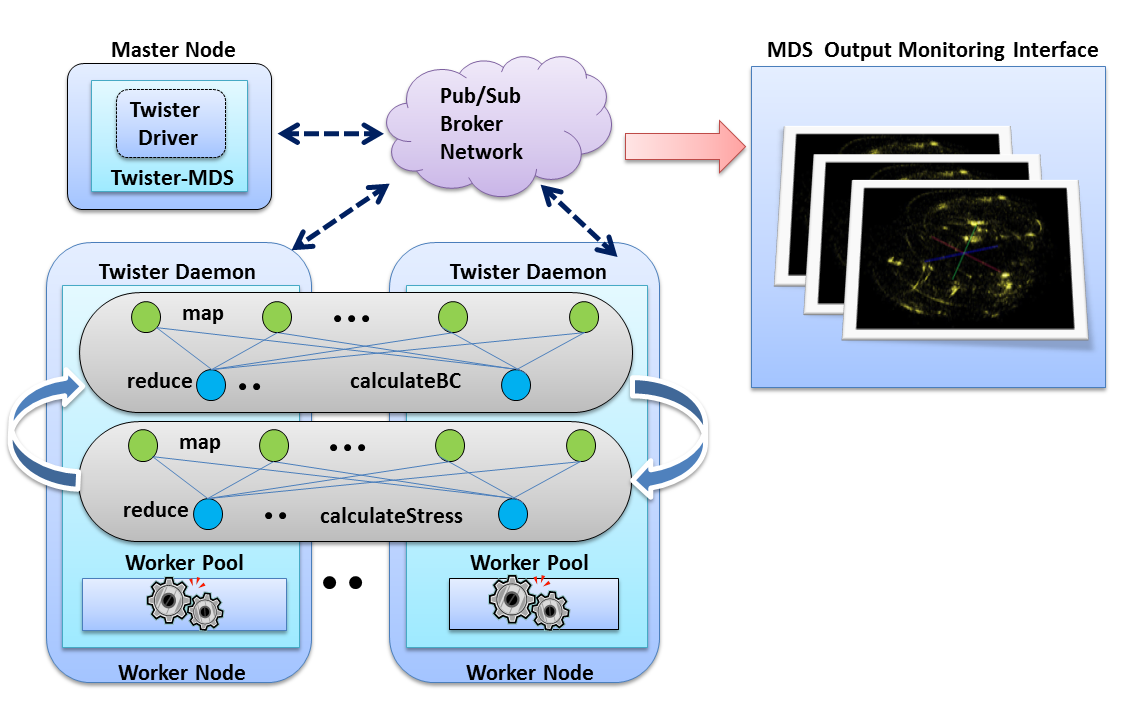 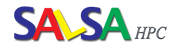